Quarantäneschädlinge stellen ein Risiko für Pflanzen dar!
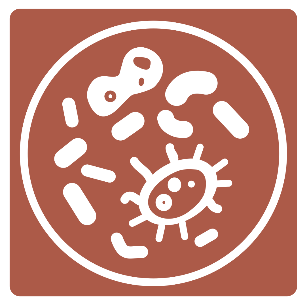 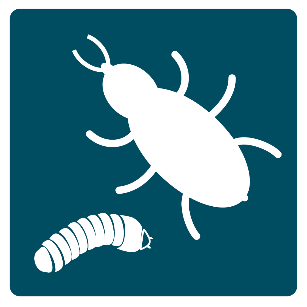 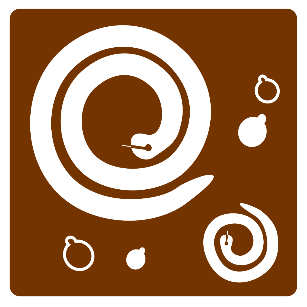 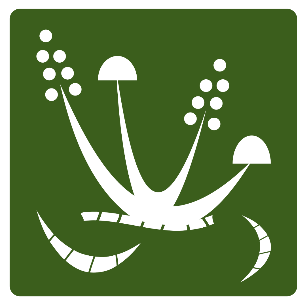 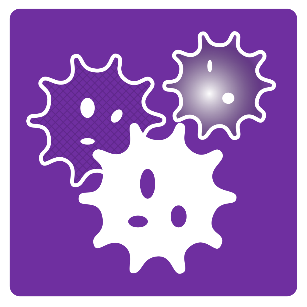 Bei Verdacht oder Feststellung eines Quarantäneschädlings sind unverzüglich folgende Personen zu informieren:

……………………………………………..(Ansprechperson für den Pflanzenschutzdienst)
Tel.: …………………………
……………………………………………..(Vertretung)
Tel.: …………………………
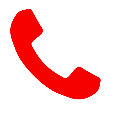 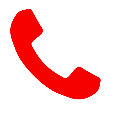 Den Maßnahmen des Handlungsplans ist Folge zu leisten:
Mitarbeiter*innen informieren
Kein Verbringen von befallenen oder befallsverdächtigen Pflanzen 
Kennzeichnen des Befalls- oder Verdachtsherdes
Zutritt beschränken

Der Handlungsplan ist einsehbar in …………………………………
Zuständiger Pflanzenschutzdienst
Regierungspräsidium Beispiel?, Referat 33 
Name zuständige(r) Mitarbeiter*in am RP (Telefon, E-Mail)
Name Vertretung am RP (Telefon, E-Mail)
Telefon (Zentrale): xxxxx xxxxxxx 	E-Mail: pflanzenbeschau@rp?.bwl.de
Herausgeber: Die Pflanzenschutzdienste der Länder in Abstimmung mit dem Julius Kühn-Institut. Piktogramme: Heiko Schmalstieg.